Renewable Energy Practice in Indiana
Bill Hutzel, P.E.
Professor of Mechanical Engineering Technology
Purdue University

Presented to:
Farm Policy Study Group

July 7, 2020
Applied Energy Laboratory (AEL)
Thermodynamics
Building Automation
Indoor Air Quality (IAQ) 
Net Zero Energy Buildings
8 kW solar array
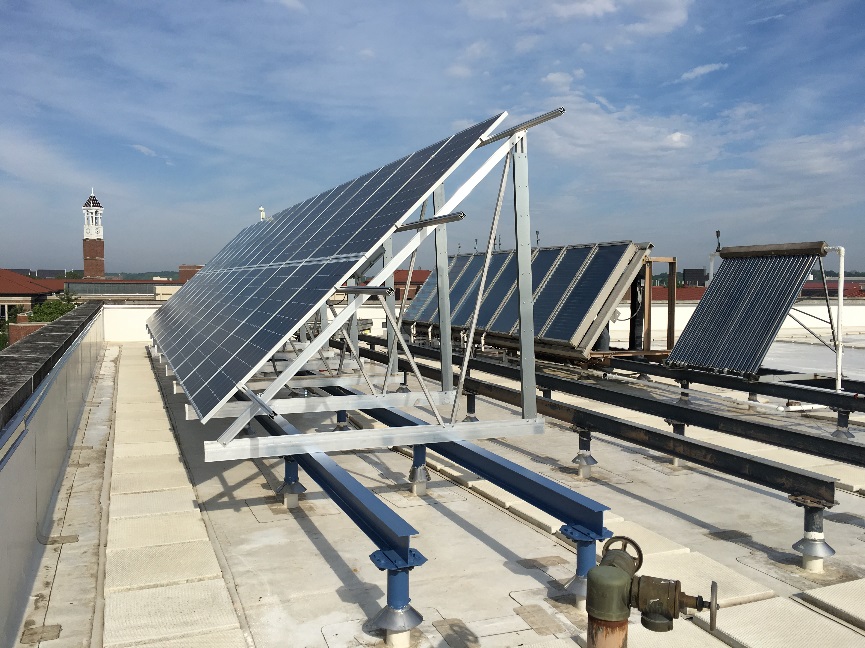 Energy Trends - Electricity
Energy use (Btu/ft2) in buildings is declining
Utility rates are increasing 
Installed cost of solar is decreasing
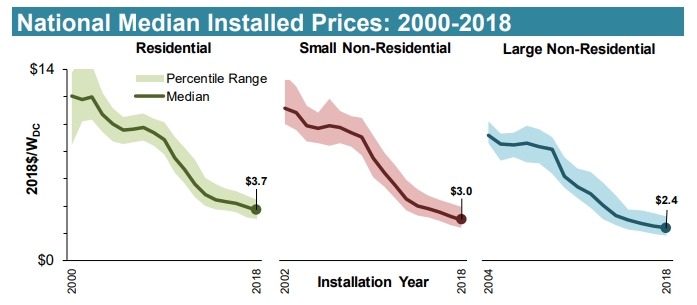 Source: LBNL “Tracking the Sun”
Benefits of DER(Distributed Energy Resources)
Grid Independence / Security
Resilience
Environmental 
Cost Savings?
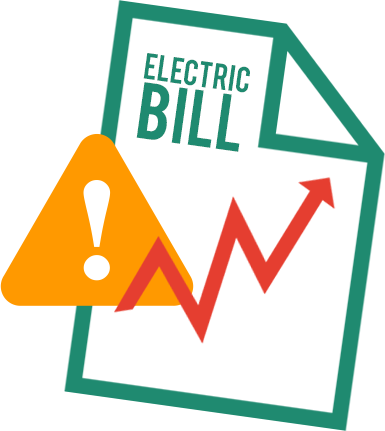 Challenges of DER (Distributed Energy Resources)
Public Acceptance
Operation & Maintenance
First Cost / Risk
Grid Interactions
Municipality Interactions
Permitting, Inspections, Emergency Response
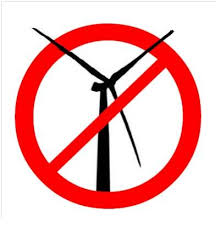 Economics of Solar
First Cost – on the order of $2.50 / Watt
Incentives
Federal – 30% tax credit being phased out
State – property tax exemption
Utility - varies
Financial impact for Indiana
10 to 15 year payback
7 to 10% ROI
Indiana Net Metering
Net metering is the agreement that requires utilities to buy DER
Many states tie net metering rates to the retail cost of electricity
Indiana ties net metering rates to the cost of generation
DER OWNERS SHOULD USE ALL OF THE ELECTRICITY THEY GENERATE
Case StudyJames Cole Elementary
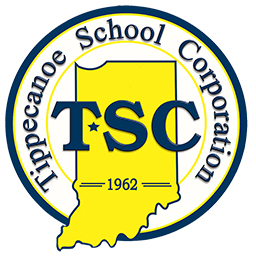 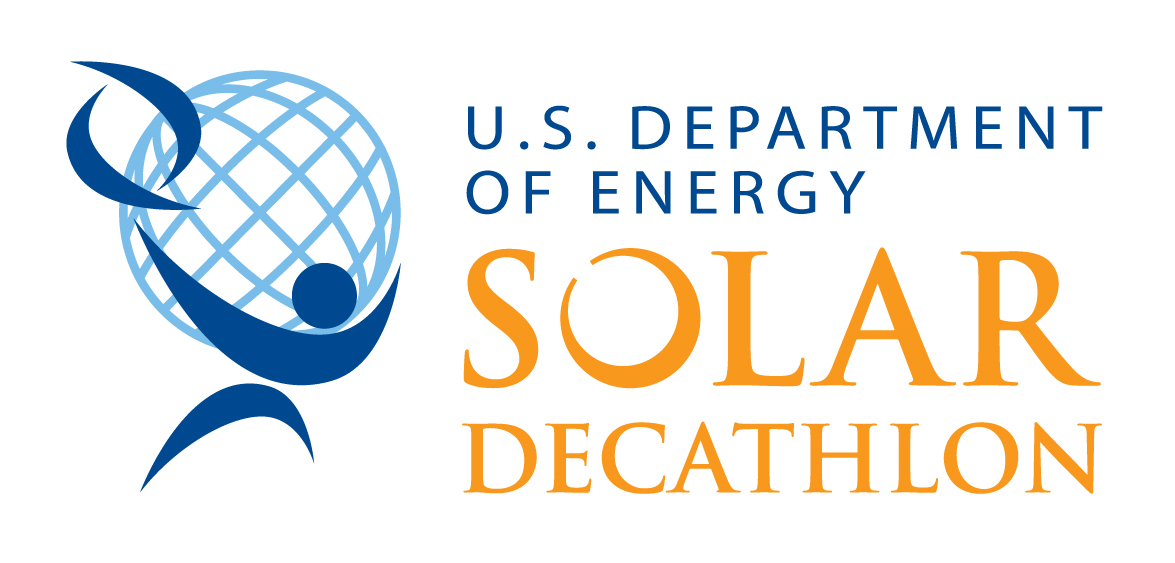 2nd Place Finish in 2020 Competition
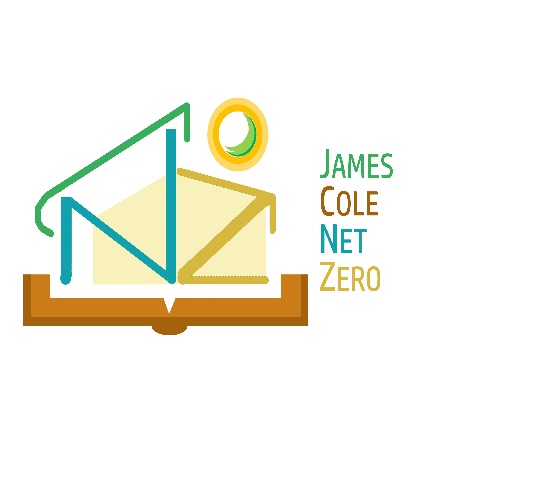 Motivations for Net Zero Energy
INTRODUCTION
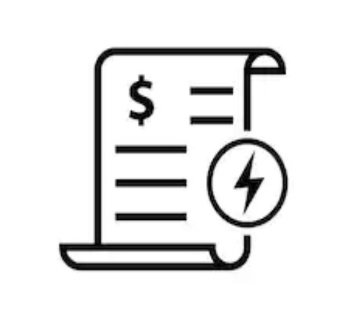 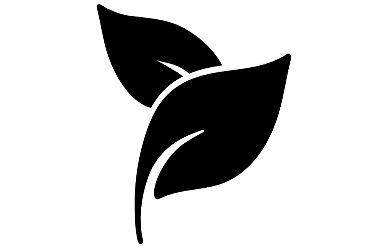 Energy efficiency upgrades help finance the solar energy
Mindfulness
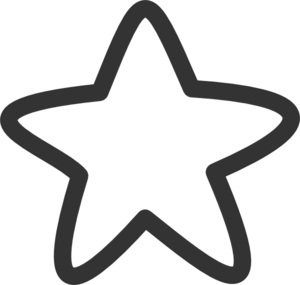 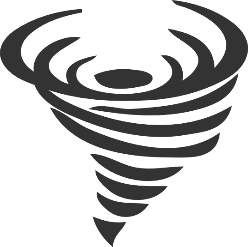 Disaster recovery center
Model for school renovations
Reasonable financial ROI
TSC’s electric rates increase by 16% next year!
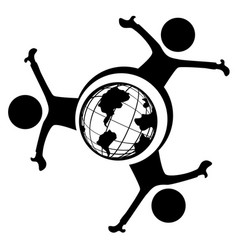 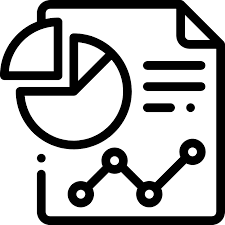 Increasing sustainability education
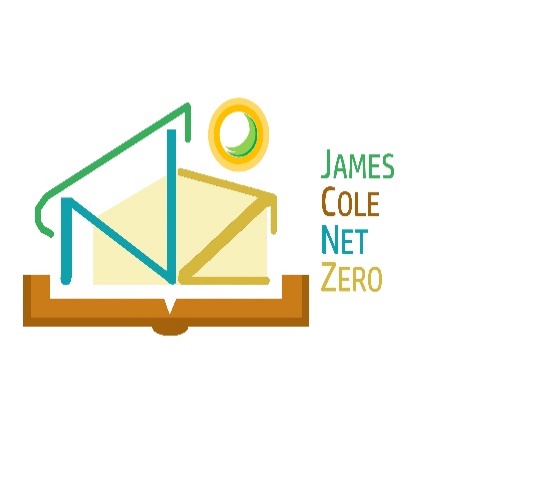 [Speaker Notes: 5 mins]
Resilience
MARKET POTENTIAL
INNOVATION
ENERGY
ENGINEERING
IEQ
OPERATIONS
FINANCIAL FEASIBILITY
ARCHITECTURE
2013 Tornado at TSC’s Southwestern Middle School
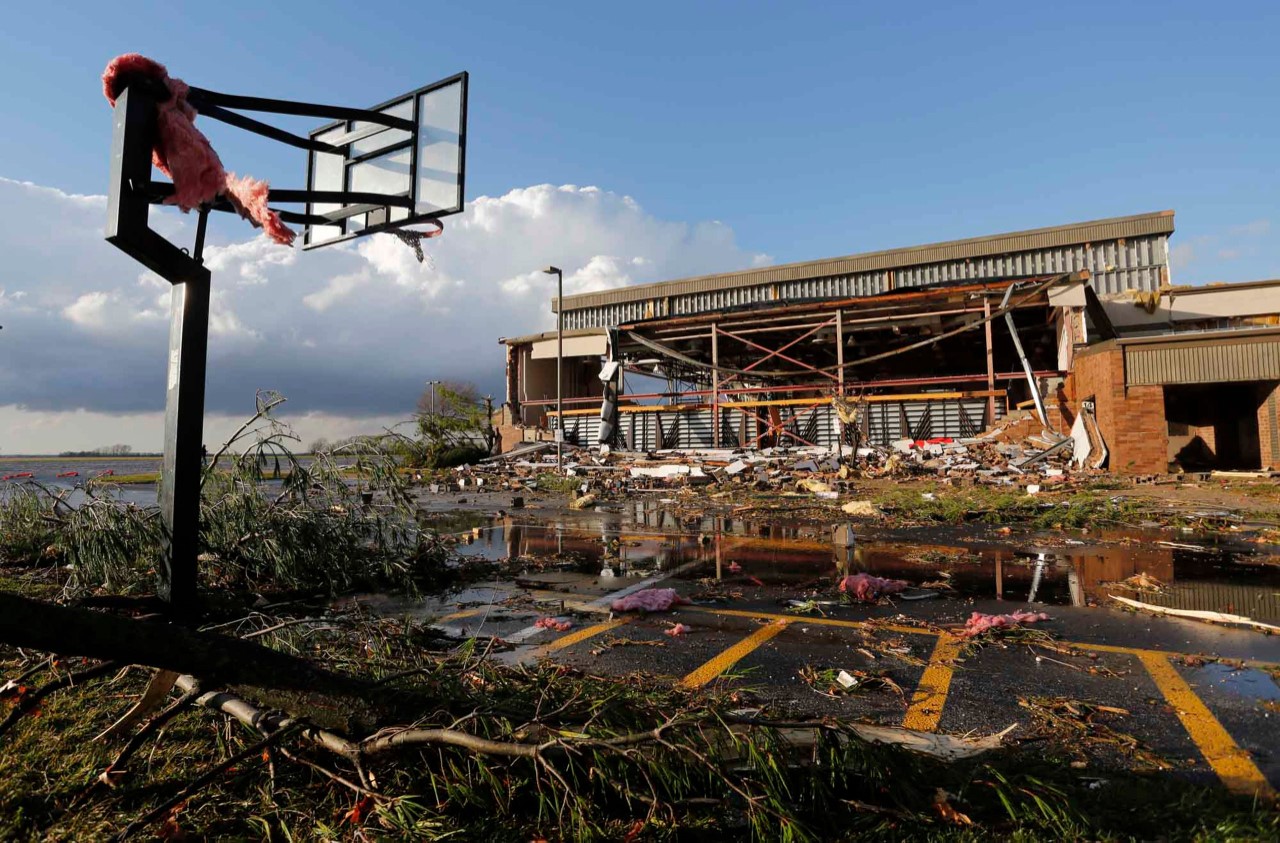 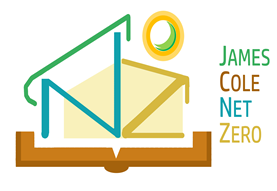 Solar Options for Schools
Owner-operated
ESCO provides design, installation, and maintenance contract for energy efficiency and solar upgrades
Solar installation financed by a school bond
Achieves highest ROI for school
School assumes risk for solar array
3rd Party ownership
Outside party provides design, installation, and operation
School gets a discount on its energy bill
School assumes essentially none of the risk
Duke Energy Indiana has a pilot program for this type of work
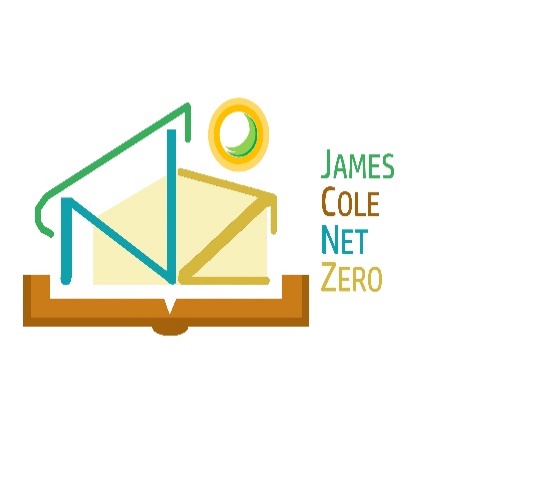 Coordinating with the Area Planning Commission
Local resistance to wind farms
New ordinance essentially prohibits wind turbine installations in Tippecanoe County due to expectations for growth
Discussions underway about implications for solar
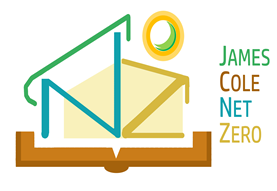 Energy Efficiency Payback
MARET POTENTIAL
RESILIENCE
INNOVATION
ENERGY
ENGINEERING
IEQ
OPERATIONS
ARCHITECTURE
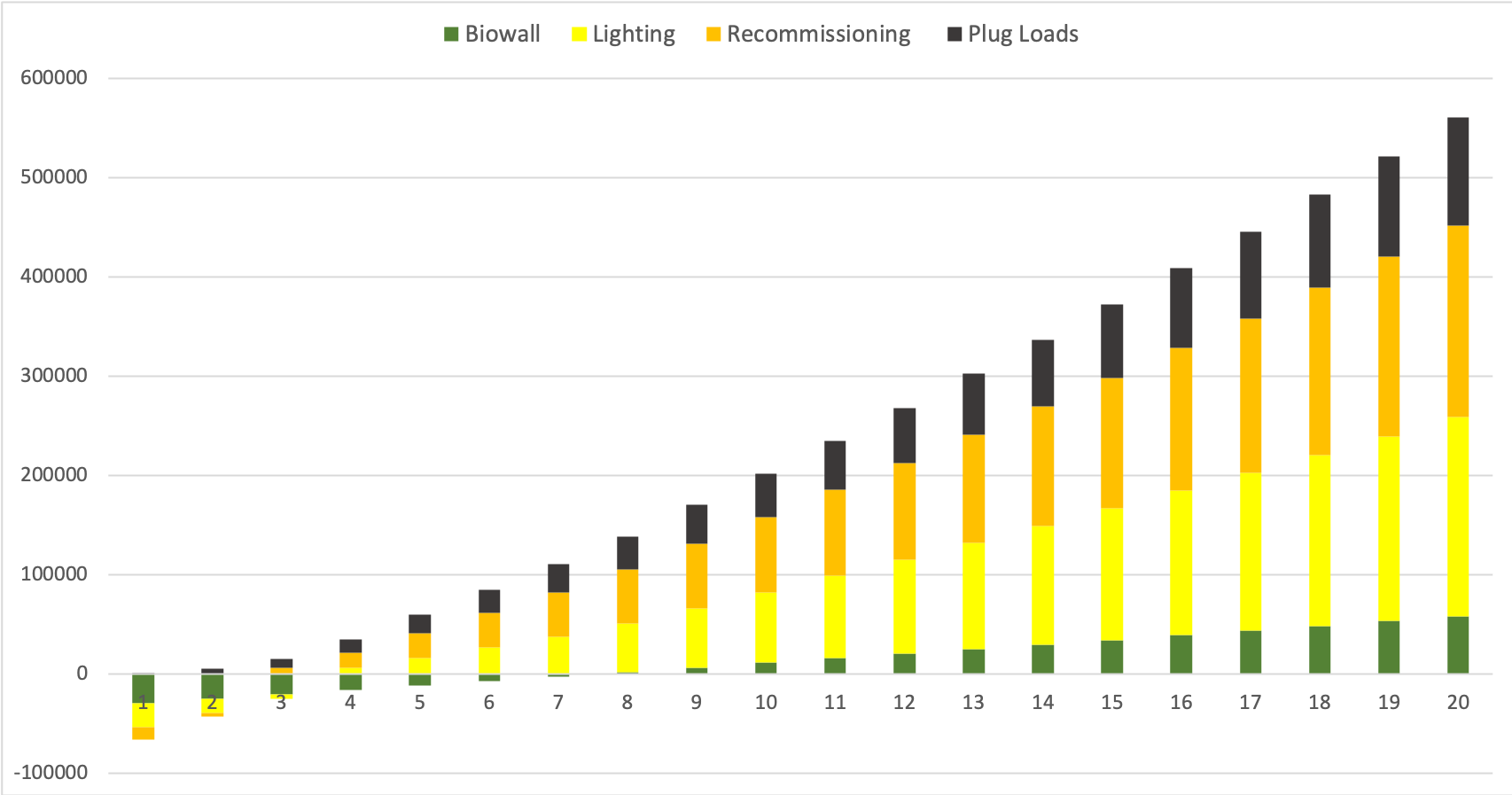 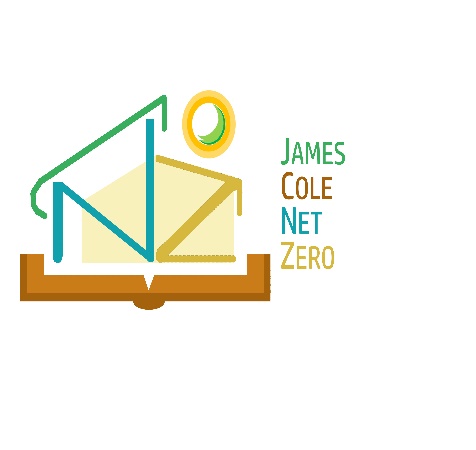 Solar Energy Payback
MARET POTENTIAL
RESILIENCE
INNOVATION
ENERGY
ENGINEERING
IEQ
OPERATIONS
ARCHITECTURE
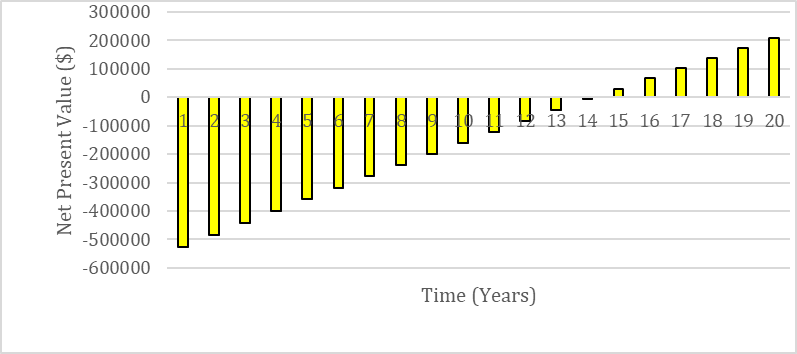 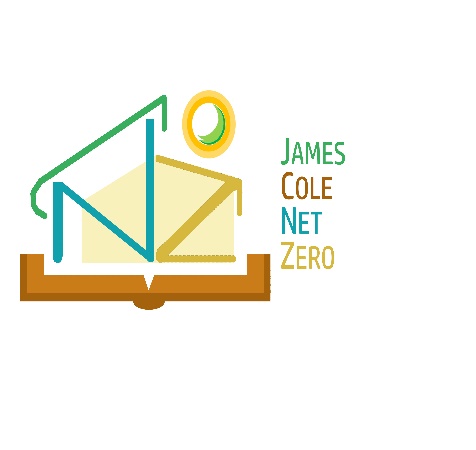 Further Information
Applied Energy Laboratory
https://polytechnic.purdue.edu/facilities/applied-energy-laboratory

Bill Hutzel
765-494-7528
hutzelw@purdue.edu
15